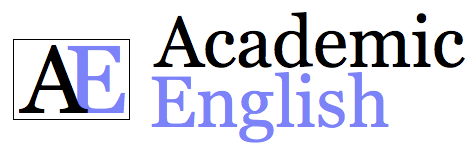 UK
Ethical Consumerism
Lecture Listening 
By AEUK
https://www.academic-englishuk.com/listening-tests
Outline
Overview 
Definition
Ethical consumers & problems
Ethical consumerism movement
Summary
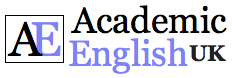 Overview
Ethical
How far are your spending habits affected by your ethical considerations?
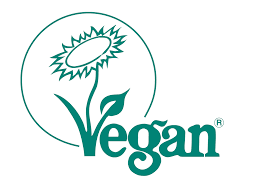 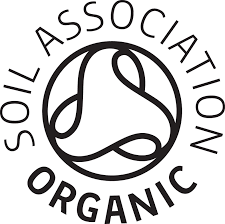 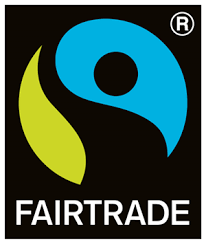 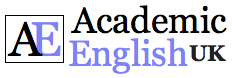 Definition
Marylyn Carrigan
Keel University
an ethical consumer is…
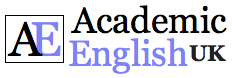 Ethical Consumption Gap
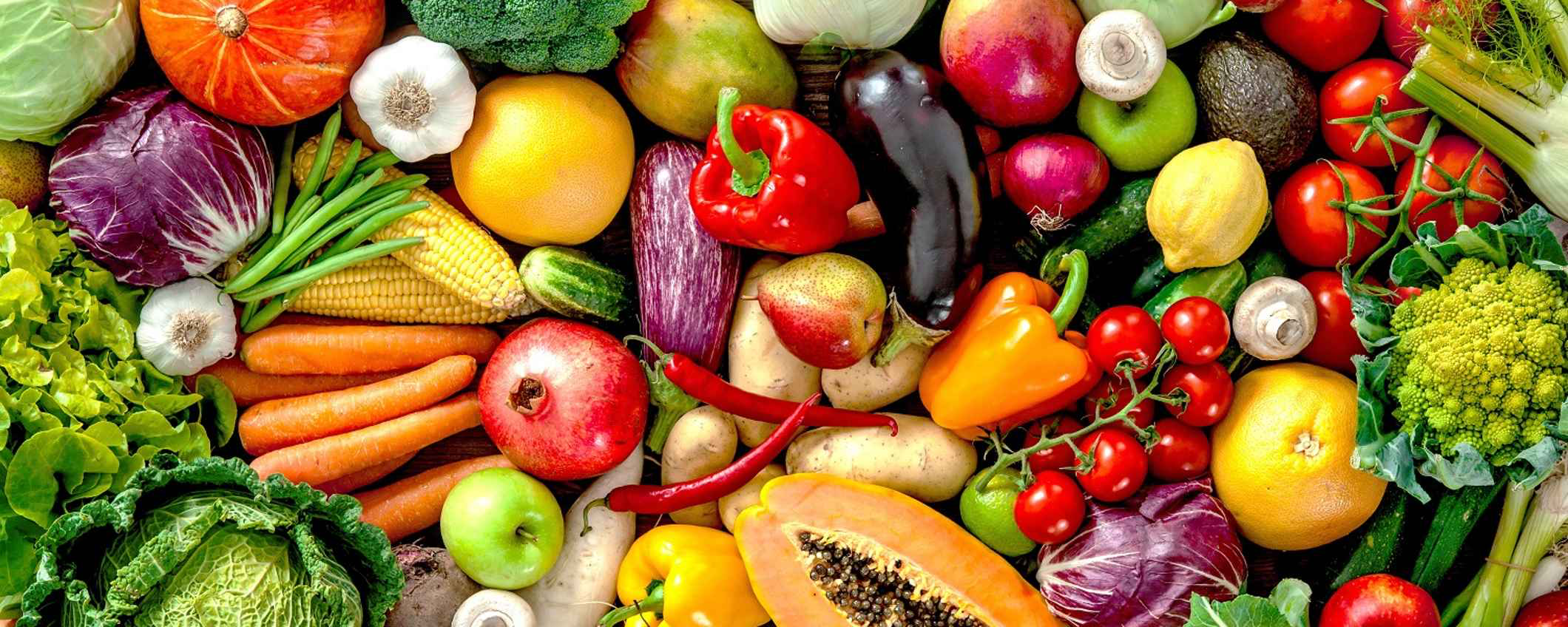 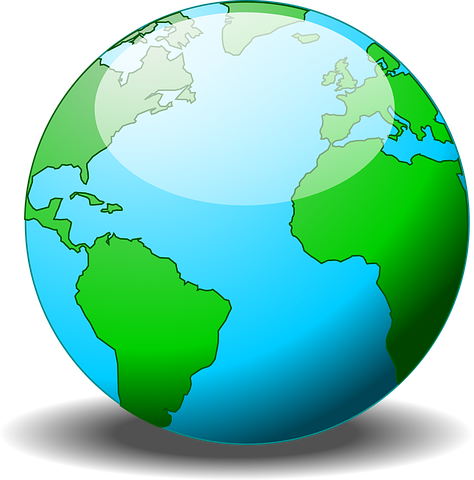 Consumers

Figures / Sales
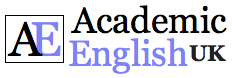 More information
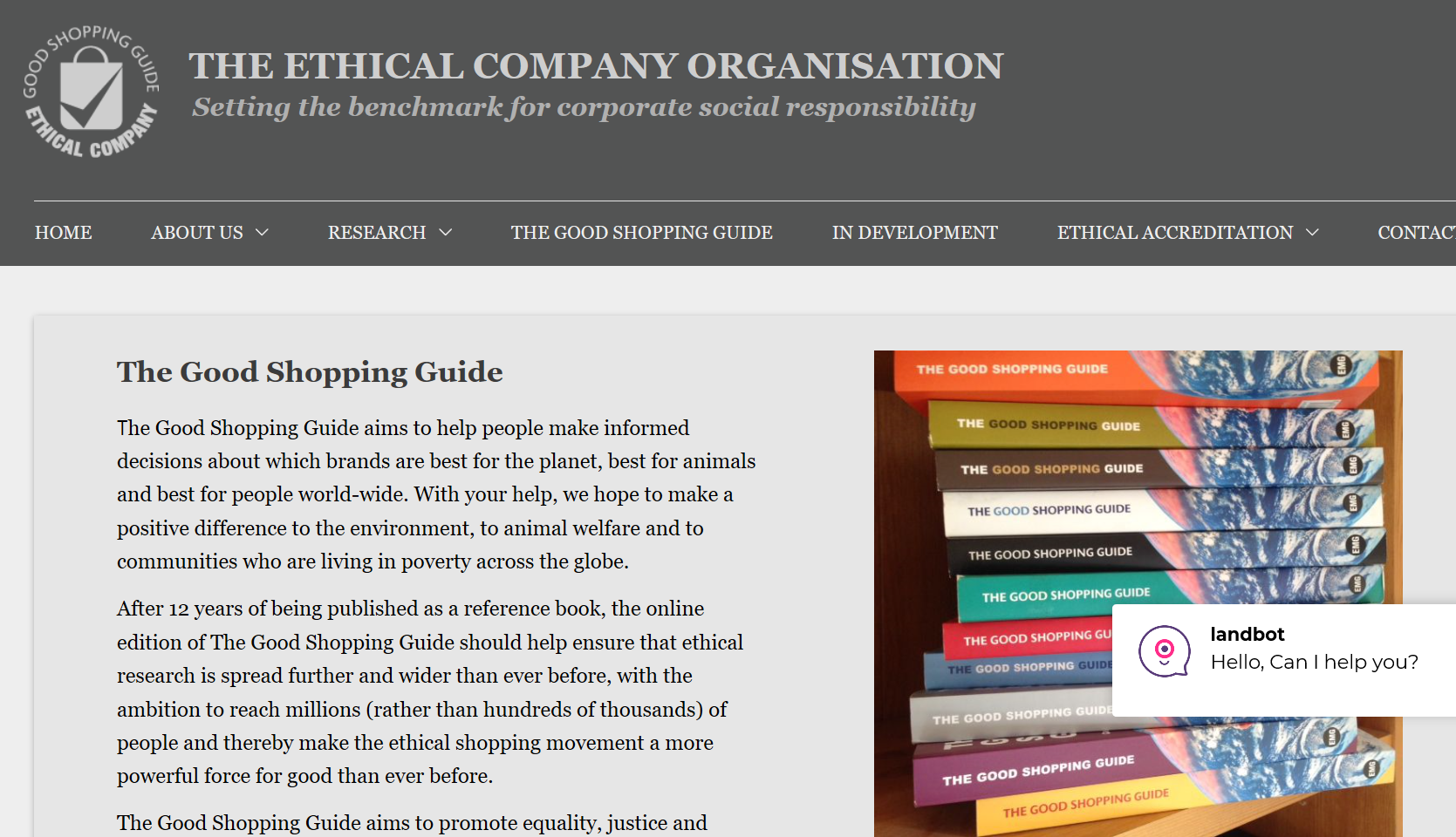 C.S.R
Ethical Brands
Criteria
Banks
Energy
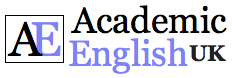 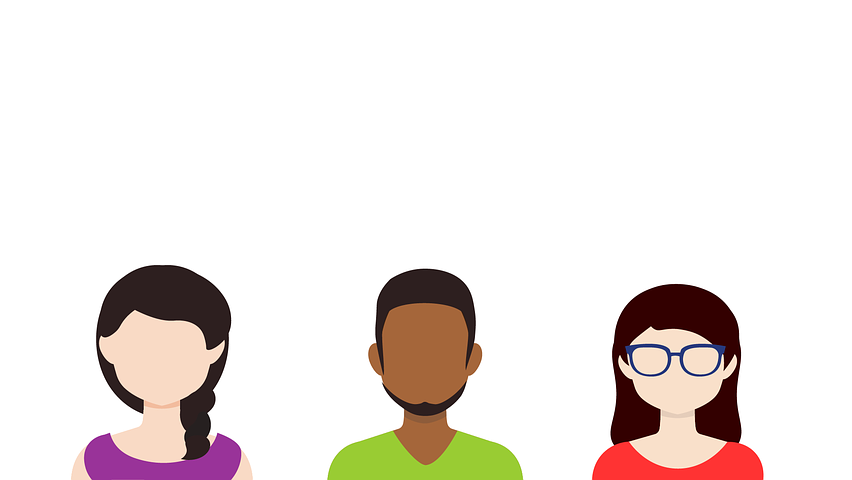 Consumers??
Rational
McKinsey Report
Irrational
Capricious
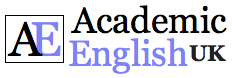 Ethical awareness
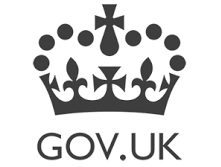 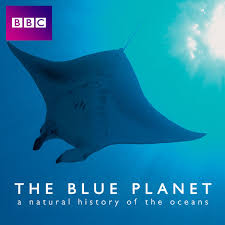 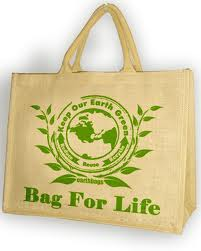 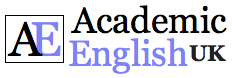 Ethical awareness
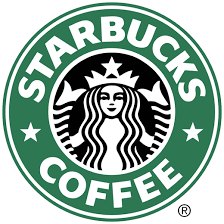 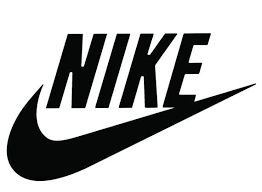 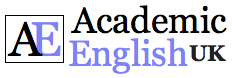 Summary
Overnight
Governments
TV/Media
Consumer power
YOU need to take responsibility of YOUR actions and YOU are now accountable for YOUR existence on this planet.
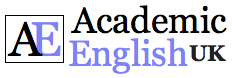 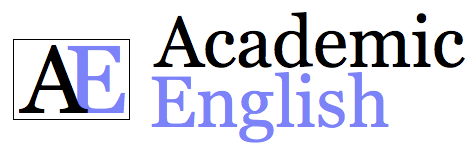 UK
There is a listening test worksheetfor this lecture
https://www.academic-englishuk.com/listening-tests